G06-L-Assessment-002
Topic 1 | Page 1
Assessment Introduction
This card game is based on the workplace health and safety goals that CREWS ensures. Respond to the questions on the cards that follow.

You must answer at least 8 out of 10 questions correctly (80%) to pass the assessment and earn a certificate of completion for this module.

To raise any complaints please refer CREWS helpdesk link in the connect page under “Tools & Resource” section.
<write voice over text here>
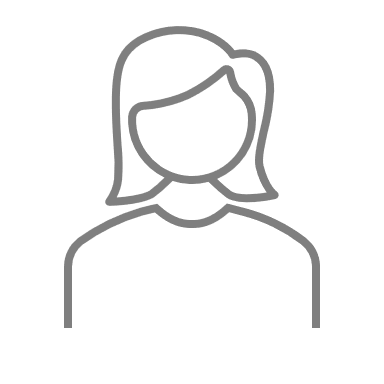 PLAY
<include graphic notes here>
Assessment
<write voice over text here>
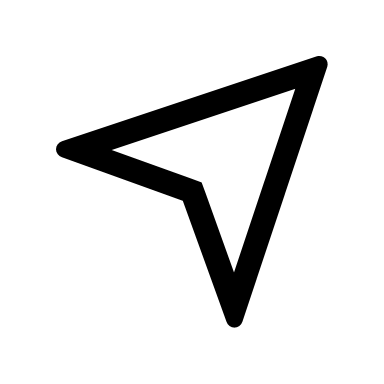 QUESTION CARD
1
QUESTION CARD
2
QUESTION CARD
3
QUESTION CARD
4
QUESTION CARD
4
VIEW RESULT
Select the question card randomly and complete the assessment.
QUESTION CARD
6
QUESTION CARD
7
QUESTION CARD
8
QUESTION CARD
9
QUESTION CARD
10
<include graphic notes here>
ASSESSMENT
<write voice over text here>
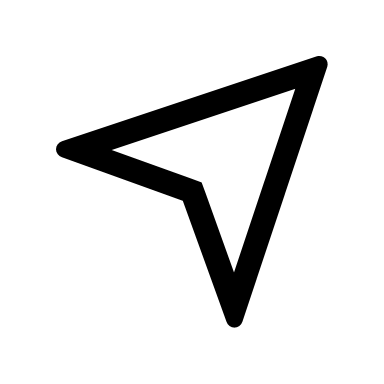 Q1
What’s the CREWS mission?
Flip each of the four ‘Response Cards’ to match to the suitable response and Submit.
Submit
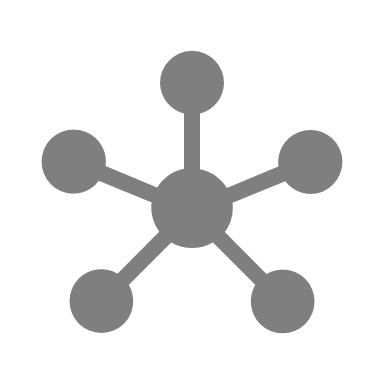 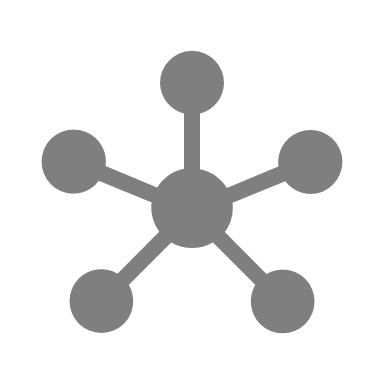 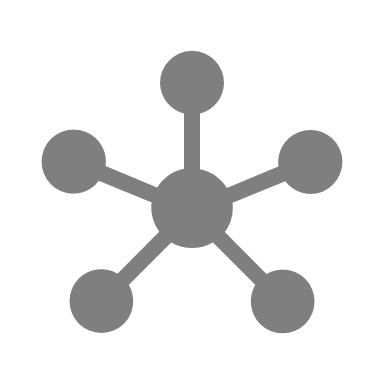 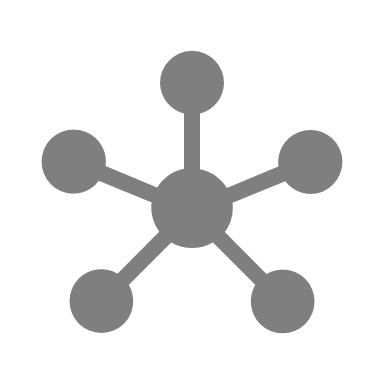 Flip the card
Flip the card
Flip the card
Flip the card
<include graphic notes here>
Min: 3 Button | Max: 4 Buttons
ASSESSMENT
<write voice over text here>
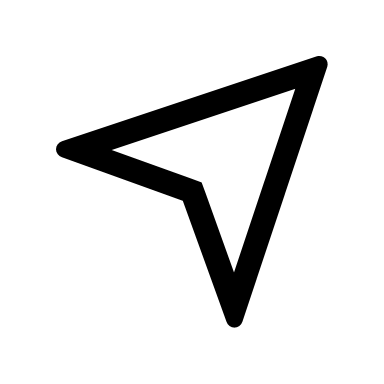 Q1
What’s the CREWS mission?
Flip each of the four ‘Response Cards’ to match to the suitable response and Submit.
Submit
Monitoring unplanned events that result in injury or ill health of people, or damage or loss of property, plant materials or the environment or a loss of business opportunity
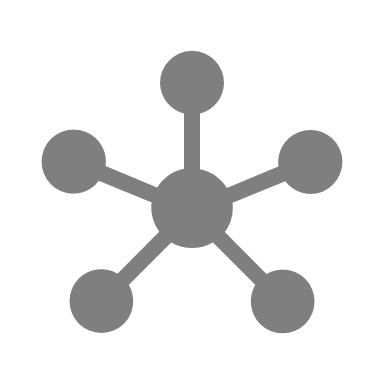 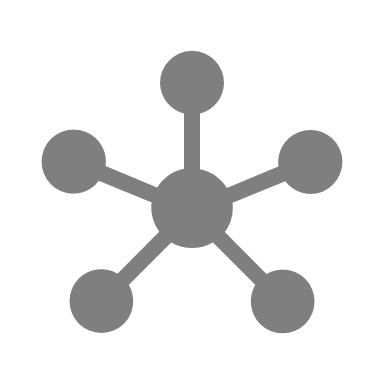 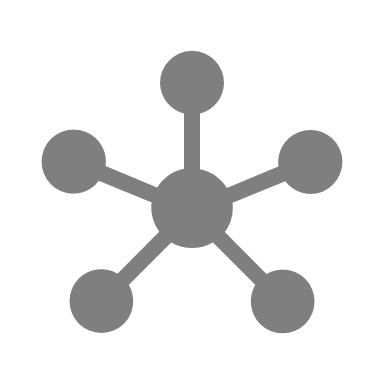 Flip the card
Flip the card
Flip the card
<include graphic notes here>
Min: 3 Button | Max: 4 Buttons
ASSESSMENT
<write voice over text here>
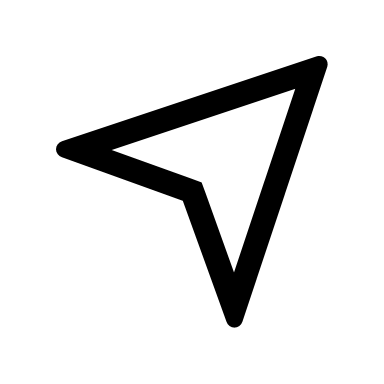 Q1
What’s the CREWS mission?
Flip each of the four ‘Response Cards’ to match to the suitable response and Submit.
Submit
Monitoring unplanned events that result in injury or ill health of people, or damage or loss of property, plant materials or the environment or a loss of business opportunity
Delivering world-class services and creating an employee-friendly workplace
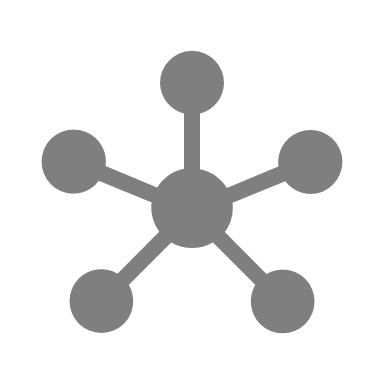 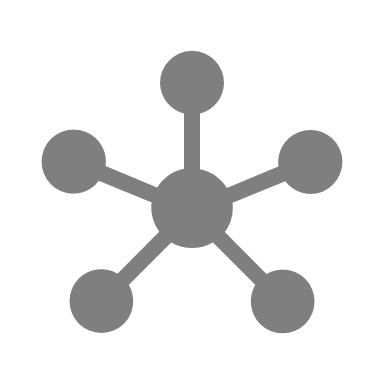 Flip the card
Flip the card
<include graphic notes here>
Min: 3 Button | Max: 4 Buttons
ASSESSMENT
<write voice over text here>
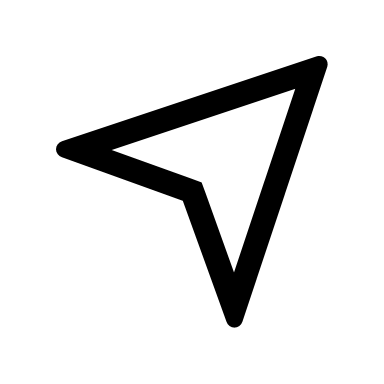 Q1
What’s the CREWS mission?
Flip each of the four ‘Response Cards’ to match to the suitable response and Submit.
Submit
Monitoring unplanned events that result in injury or ill health of people, or damage or loss of property, plant materials or the environment or a loss of business opportunity
Delivering world-class services and creating an employee-friendly workplace
Continue
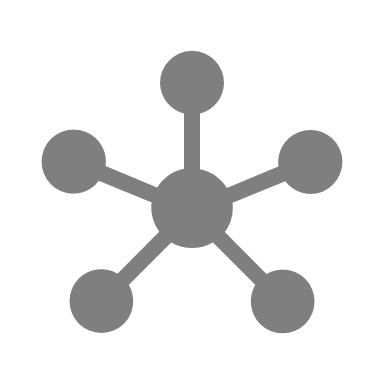 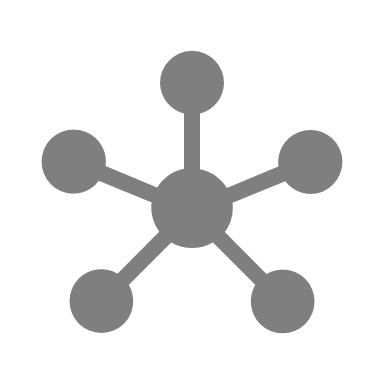 Flip the card
Flip the card
<include graphic notes here>
Min: 3 Button | Max: 4 Buttons
Assessment
<write voice over text here>
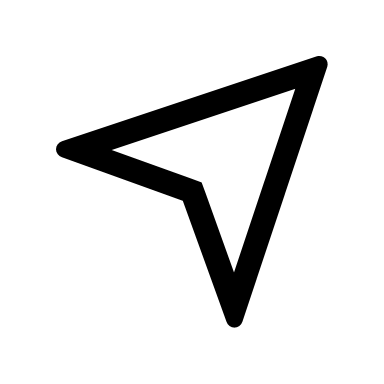 QUESTION CARD
1
QUESTION CARD
2
QUESTION CARD
3
QUESTION CARD
4
QUESTION CARD
4
VIEW RESULT
Select the question card randomly and complete the assessment.
QUESTION CARD
6
QUESTION CARD
7
QUESTION CARD
8
QUESTION CARD
9
QUESTION CARD
10
<include graphic notes here>
Your Results
FAIL
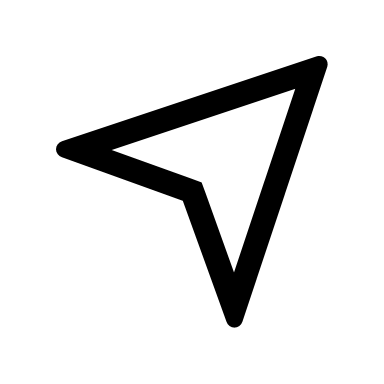 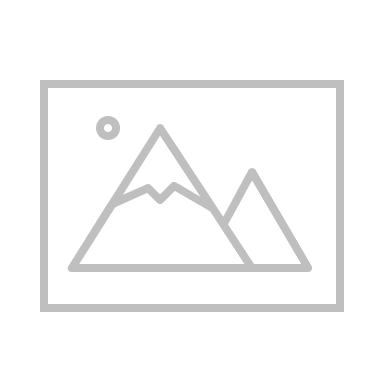 Sorry. You have not passed the assessment.
Select the Reattempt Assessment button to retake the assessment or you can select the Retake Module button to revisit the entire module.
Total score: 20 %
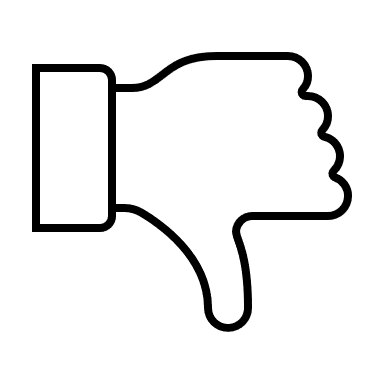 Retake Assessment
Retake Module
Your Results
PASS
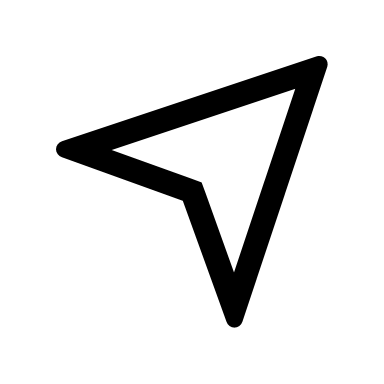 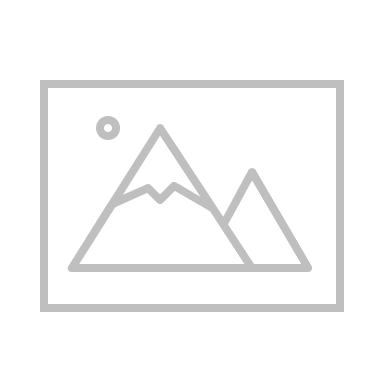 Congratulations! You have passed the assessment.
Select the following button to view the certificate.
Total score: 80 %
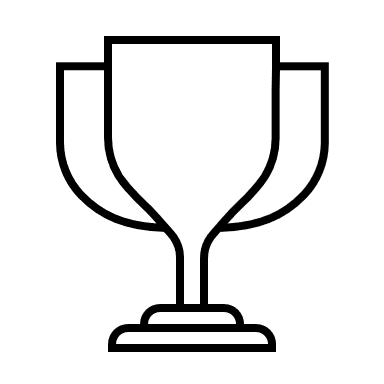 Certificate